Educating Data Scientists: a view from the trenches
Karen Stocks
Geological Data Center
Scripps Institution of Oceanography
My Lens
Academic oceanography projects, mainly extramurally-funded.
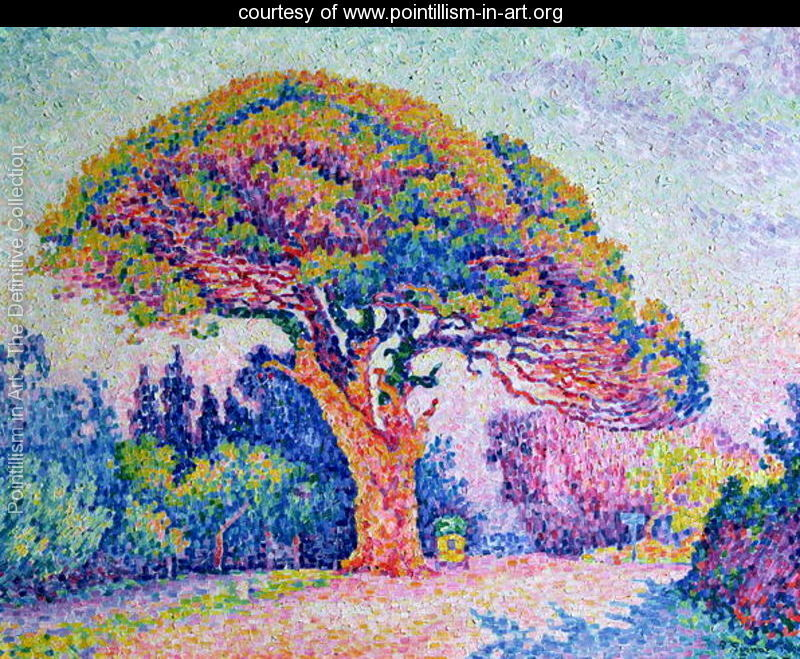 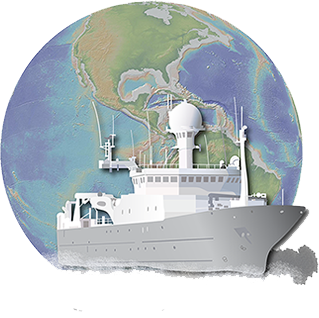 Rolling Deck to Repository (R2R)Program
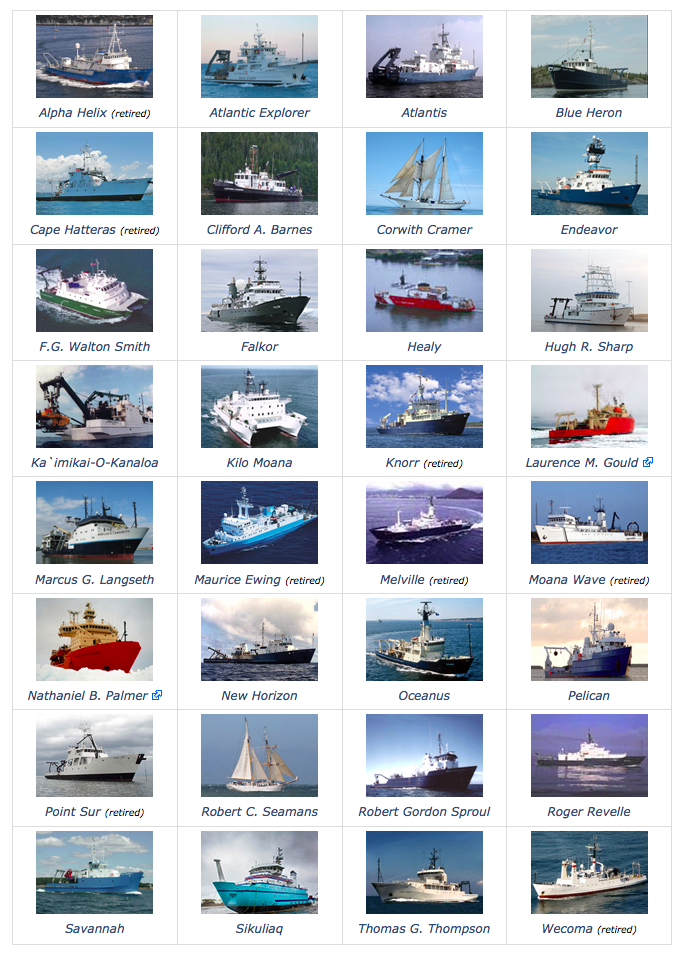 Mission: 
Stewardship of routinely-acquired environmental sensor data and documentation from the U.S. Academic Research Fleet

Funded by NSF

A Collaboration of LDEO, SIO, WHOI, and FSU
The Fleet:
~400 Cruises/year from 25 In-service Vessels
R2R Data Analysis Example
Quality control data from the US academic research fleet, and provide standard products (e.g. downsampled or merged)
Write code to run QC tests, reformat/downsample/merge data
Programming
Data Handling
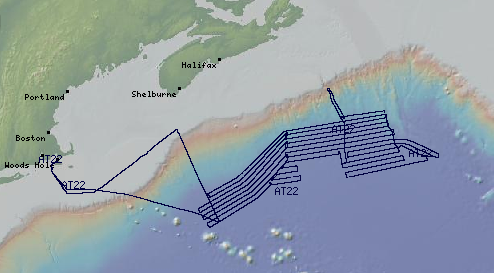 But also…understand the instruments & data
Create tests & set appropriate test thresholds
deep understanding of the nature of the data and the instrument(s) collecting it
My PCA Caution
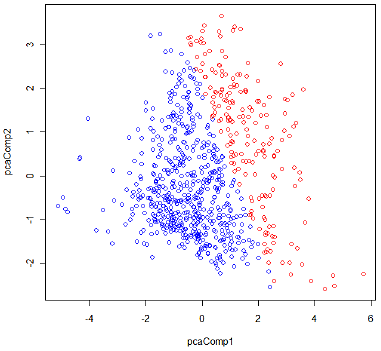 Not the real data!
Graph source: https://onlinecourses.science.psu.edu/stat857/node/135
But also…understand the instruments, data, and user needs
Create tests & set appropriate test thresholds
deep understanding of the nature of the data and the instrument(s) collecting it 
Assess requirements…through a community process. 
Troubleshoot odd results 
deep understanding of the instrument function, maintenance, proper deployment
And…manage the data and the systems they are on
Transfer large data from ship operators, store locally, move to national data centers, ensuring no corruption or loss.
sys admin
backup 
security
data curation principles
Create and manage metadata
formal metadata standards
relational database design
Bottom Line
I have a hard time hiring because I can’t find people broad enough.
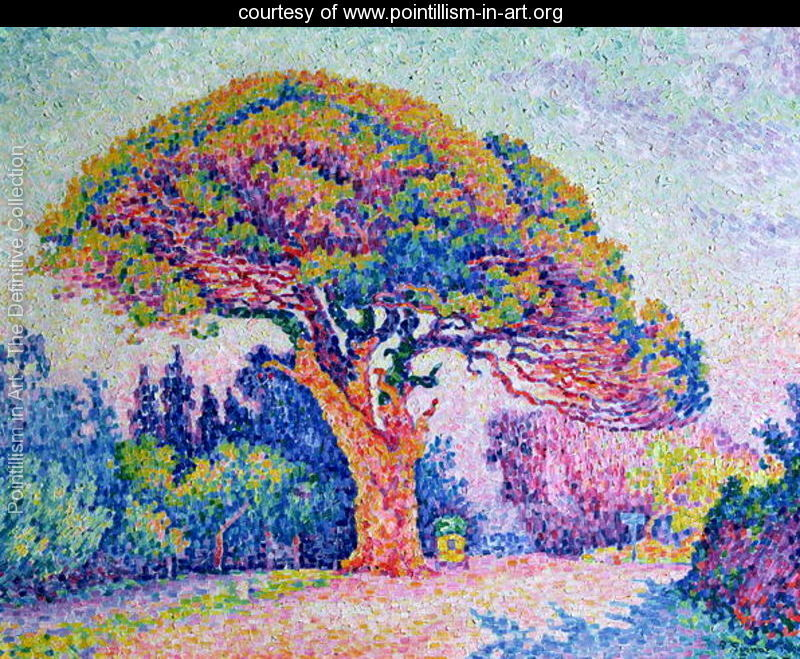 My Ideal Training Program
Include training from collection through archive. Draw from computer science, library/information science, statistics. 
Require cross training in a specific domain.
Focus on processes as much as on tools (e.g. requirements assessment, user testing.)
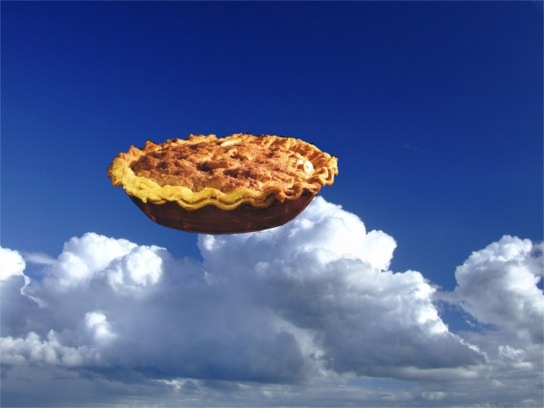 Parting thought – does this worry anyone else?
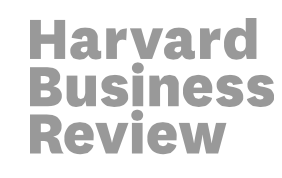 Data Scientist: The Sexiest Job of the 21st Century

#1 Worst Master’s Degrees for Jobs:  Library and Information Science
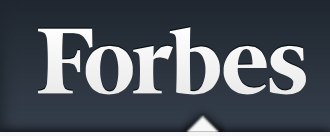 Thank you
kstocks@ucsd.edu